Data Conformance Checking using Optimal Alignments
Felix Mannhardt, Massimiliano de Leoni, Hajo A. Reijers
Problem (Adapted from Massimiliano de Leoni)
Activity d should have occurred, since amount < 5000
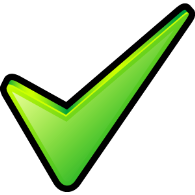 Activity h hasn’t been executed: D cannot be «OK»
(a; {A = 3000;R = Michael; E = Pete}); 
(b; {V = OK;E = Sue});
(c; {I = 530;D = OK;E = Sue});
(f; {E = Pete});
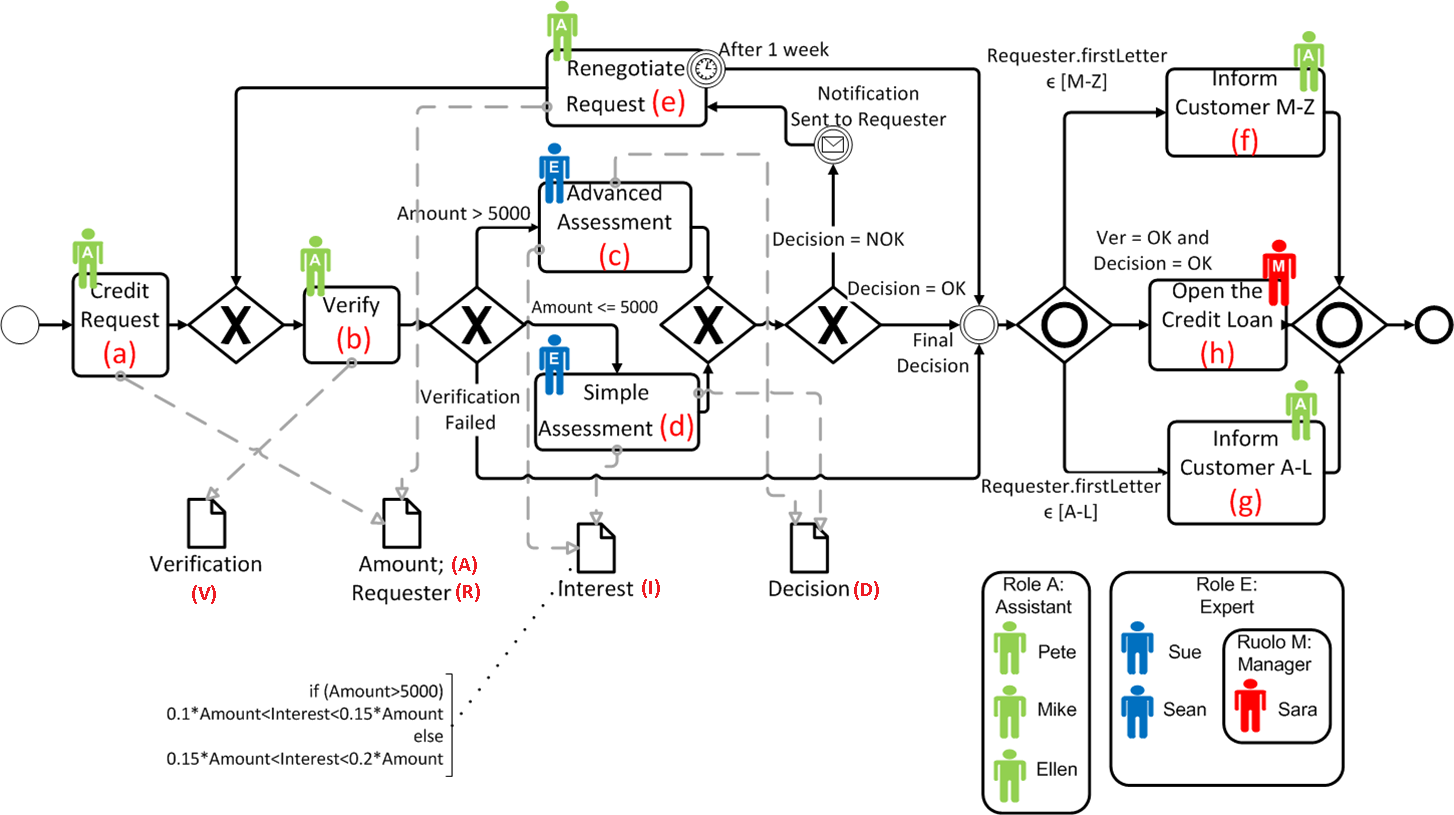 (a; {A = 3000;R = Michael; E = Pete}); 
(b; {V = OK;E = Sue});
(c; {I = 530;D = OK;E = Sue}); 
(f; {E = Pete});
(a; {A = 5001;R = Michael; E = Pete}); 
(b; {V = OK;E = Pete});
(c; {I = 530;D = NOK;E = Sue}); 
(f; {E = Pete});
«Sue» not authorized to perform b: is not Assistant
PAGE 1 / 18
Department of Mathematics and Computer Science
How Does Data Alignment Work?
A
D
B
X
C
[1] M. de Leoni, W. M. P. van der Aalst (2103). Aligning Event Logs and Process Models for Multi-Perspective Conformance Checking: An Approach Based on Integer Linear Programming.[2] A. Adriansyah, B. F. van Dongen, W. M. P. van der Aalst (2011). Conformance checking using cost-based fitness analysis.
Department of Mathematics and Computer Science
PAGE 2 / 18
Current Data Conformance Checker in ProM
Input
Output
Petri Net with Data
Data Conformance Checking
DataAlignment
Event Log
Cost
Control Flow Alignment
DataAlignment
Department of Mathematics and Computer Science
PAGE 3 / 18
Shortcomings of the Current Solution
(a; {A = 3000;R = Michael}); 
(b; {V = NOK});
(c; {I = 530;D = OK}); 
(f);
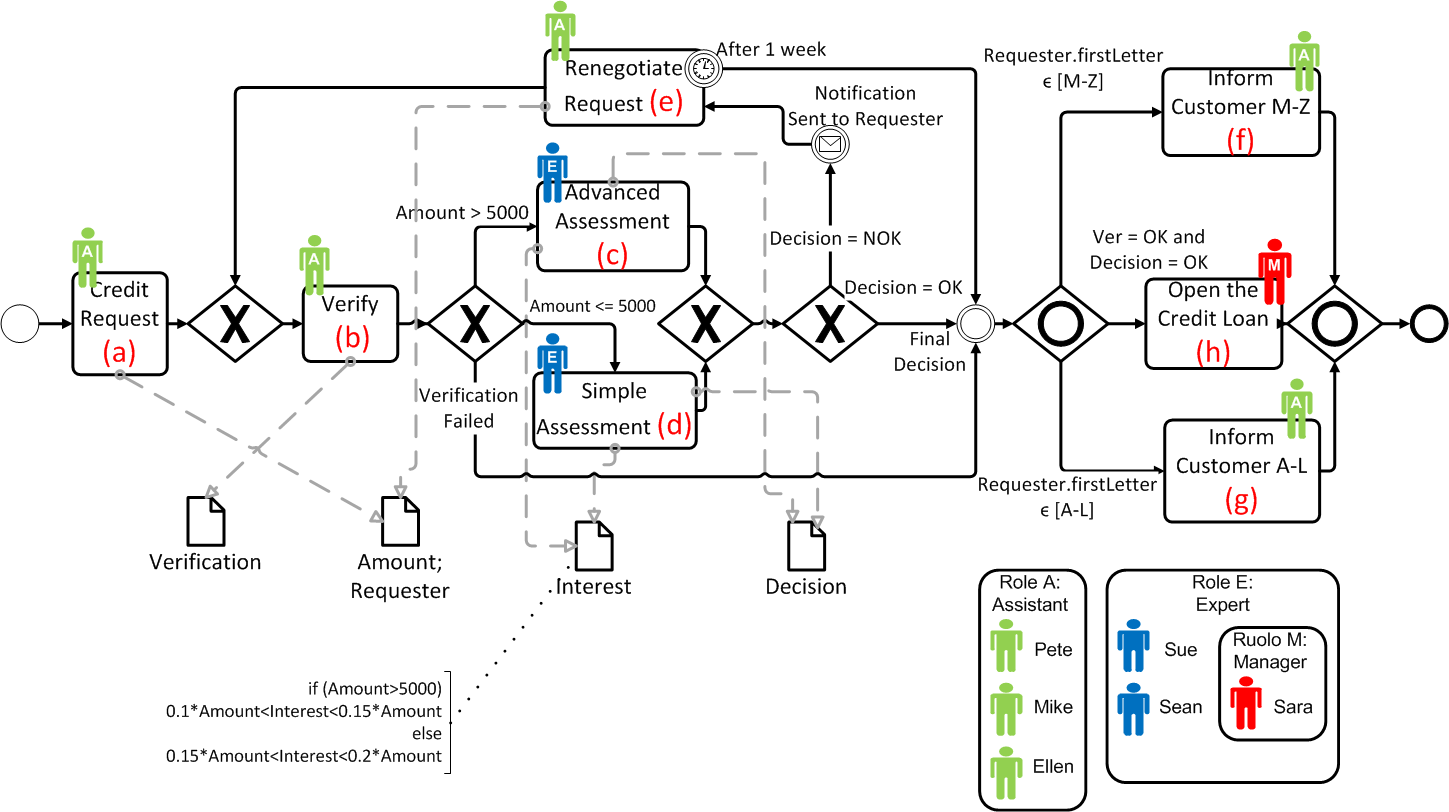 (a; {A = 5001; R = Michael}); 
(b; {V = OK});
(c; {I = 530;D = NOK});
(f);
(a; {A = 3000;R = Michael}); 
(b; {V = NOK});
(c; {I = 530;D = OK}); 
(f);
PAGE 4 / 18
Department of Mathematics and Computer Science
First Idea (Multi-Alignment Approach)
Input
Output
Data Conformance Checking
Petri Net with Data
Optimal DataAlignment
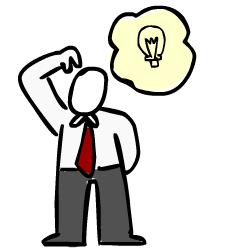 Yes
Event Log
Optimal?
No
Cost
Control Flow Alignment
DataAlignment
Cache
Image source: http://commons.wikimedia.org/wiki/File:Pictofigo_-_Idea.png
Department of Mathematics and Computer Science
PAGE 5 / 18
Second Idea (Single-Alignment Approach)
(a; {A = 3000;R = Michael}); 
(b; {V = NOK});
(c; {I = 530;D = OK}); 
(f);
<>
Move in Model
Move in Log
Move in Both
<a>
<a>
<a>
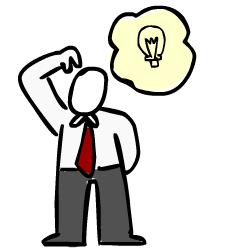 Move in Log
Move in Both
(0,0)
…
…
<a,b>
<a,b>
Move in Log
(1,0)
Move in Both
(0,2)
<a,b,c>
<a,b,c>
(1,0)
Move in Both
<a,b,c,f>
Image source: http://commons.wikimedia.org/wiki/File:Pictofigo_-_Idea.png
Department of Mathematics and Computer Science
PAGE 6 / 17
Single-Alignment Approach I
[2] A. Adriansyah, B. F. van Dongen, W. M. P. van der Aalst (2011). Conformance checking using cost-based fitness analysis.
Department of Mathematics and Computer Science
PAGE 7 / 18
Single-Alignment Approach: Search Space
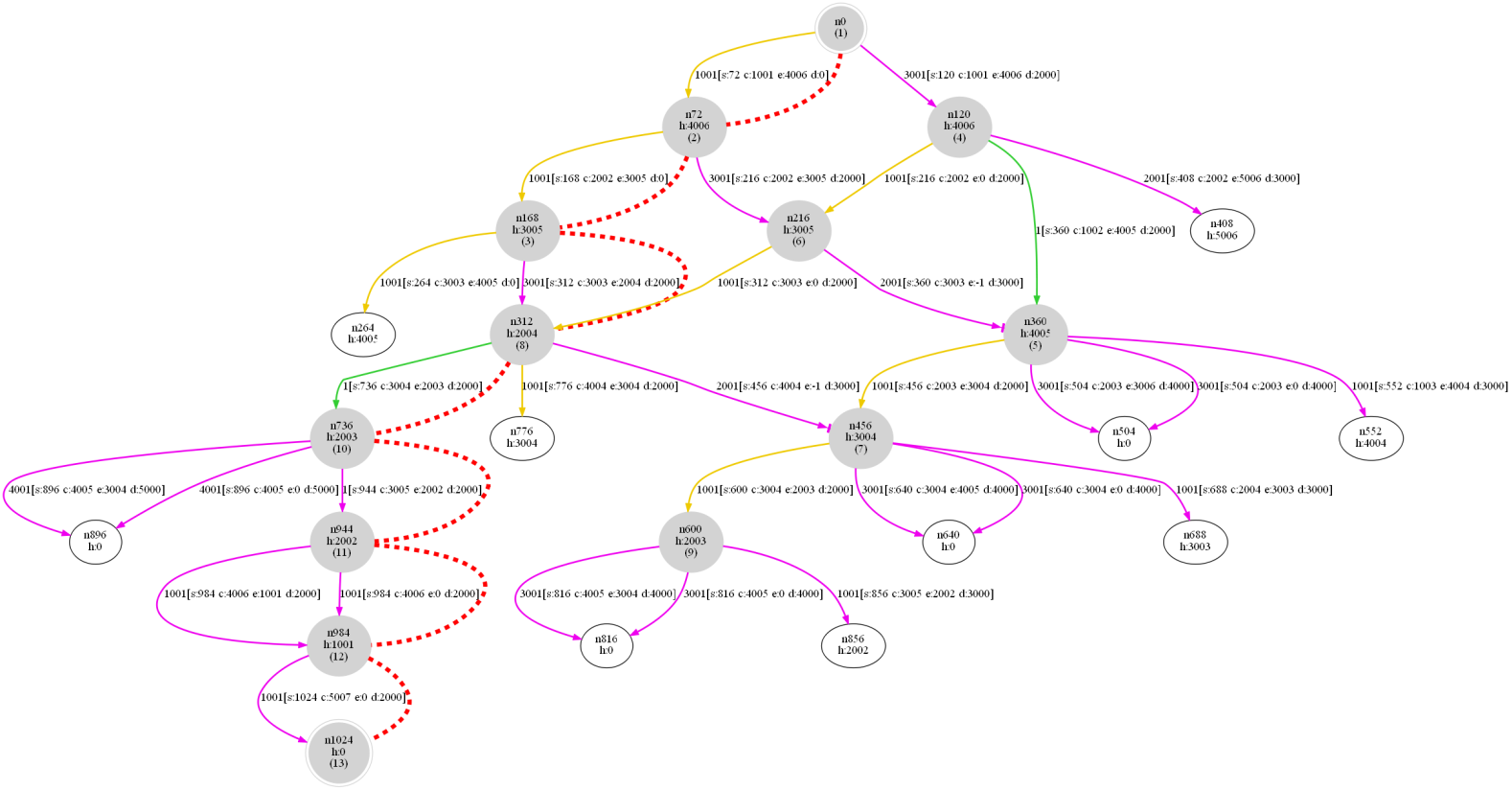 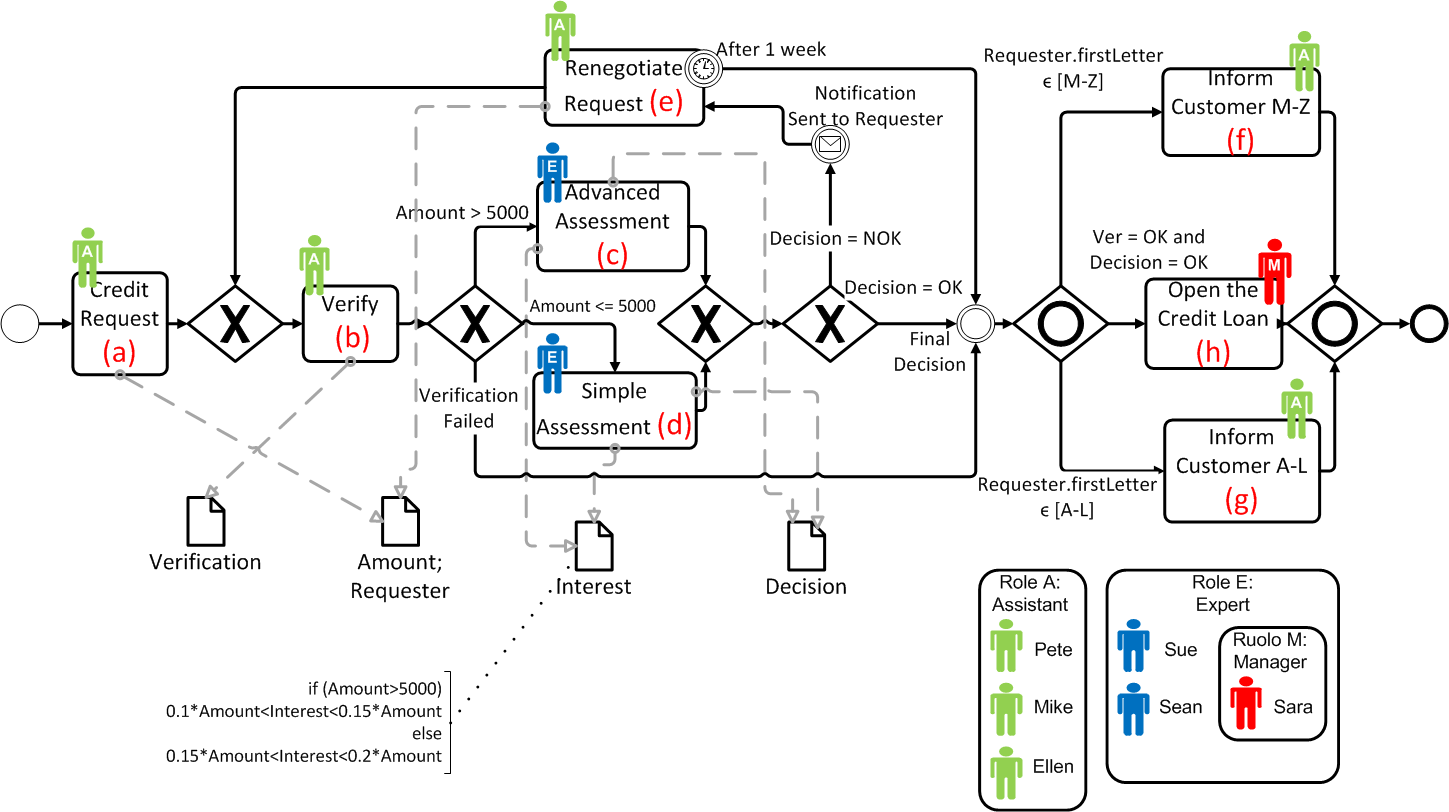 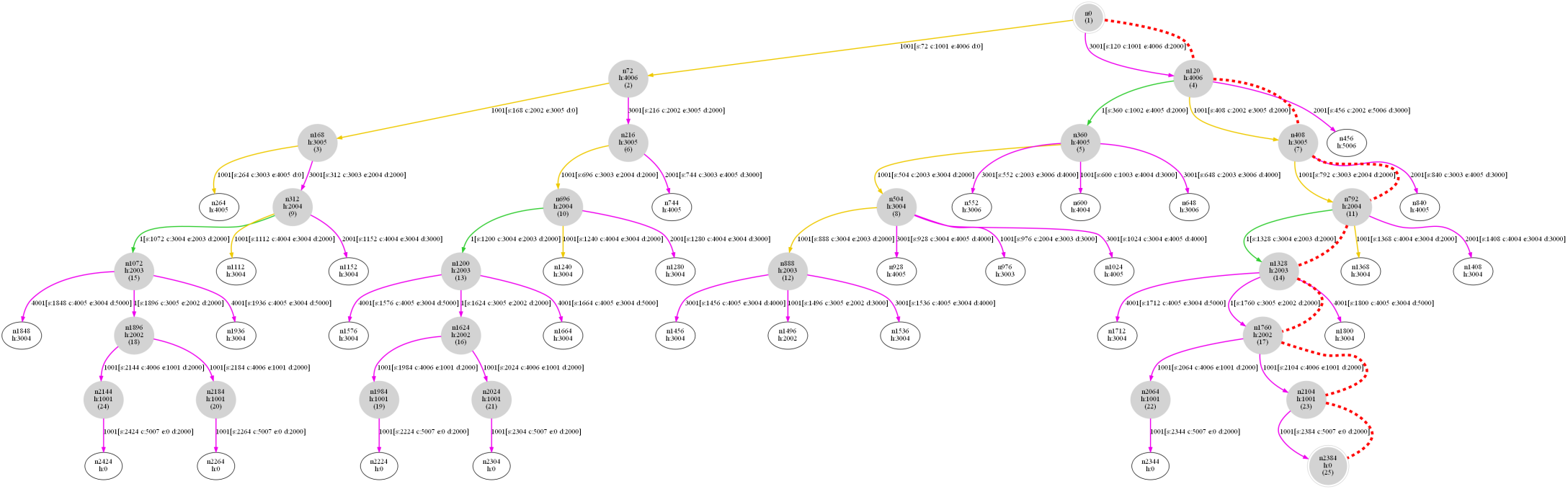 Two states are equivalent iff
Same marking of “Event Net” & Process Model as in [2]
Same variable assignment  wrt. all guards
(a; {A = 5001;R = Michael}); 
(b; {V = OK});
(c; {I = 530;D = OK}); 
(c; {I = 530;D = NOK});
(f);
(a; {A = 5001;R = Michael}); 
(b; {V = OK});
(c; {I = 530;D = OK}); 
(c; {I = 530;D = NOK});
(f);
vs.
[2] A. Adriansyah, B. F. van Dongen, W. M. P. van der Aalst (2011). Conformance checking using cost-based fitness analysis.
Department of Mathematics and Computer Science
PAGE 8 / 18
Comparison: Improvement of Fitness
254 Traces
2 Traces
Department of Mathematics and Computer Science
PAGE 9 / 18
Comparison: Dutch Insurance Institute
Department of Mathematics and Computer Science
PAGE 10/ 18
Comparison: Dutch Insurance Institute [1]
[1] M. de Leoni, W. M. P. van der Aalst (2103). Aligning Event Logs and Process Models for Multi-Perspective Conformance Checking: An Approach Based on Integer Linear Programming.
Department of Mathematics and Computer Science
PAGE 11 / 18
Comparison: Dutch Insurance Institute
PAGE 12 / 18
Department of Mathematics and Computer Science
Comparison: Synthetic Model (10% Noise)
PAGE 13 / 18
Department of Mathematics and Computer Science
Comparison: Synthetic Model (10% Noise)
Department of Mathematics and Computer Science
PAGE 14 / 18
Comparison: Synthetic Model (10% Noise)
PAGE 15 / 18
Department of Mathematics and Computer Science
Comparison Wrap-up
Department of Mathematics and Computer Science
PAGE 16 / 18
What Next?
Improve the Implementation
Faster MILP solving by re-use the lpsolve instance?
Reduce memory footprint of both approaches?
Will a Decomposition of the process model help?

Case study with Event Log from Italian local police 
Event Log about the management of road-traffic fines
Process with multiple decision points
Process with non-trivial guards
Event Log contains data attributes
Submit Paper to FASE 2014
Department of Mathematics and Computer Science
PAGE 17 / 18
Summary
Current Data Alignment could be sub-optimal
Two approaches for an optimal Data Alignment
Multi-Alignment Approach


Single-Alignment Approach


Both implemented in ProM
Soon to be integrated in Data Aware Replayer
Which one to use depends on the case
CFAlignment
CFAlignment
CFAlignment
CFAlignment
DataAlignment
…
Optimal?
MILP
MILP
MILP
MILP
DataAlignment
Best First Search
Department of Mathematics and Computer Science
LAST PAGE
Image source: http://commons.wikimedia.org/wiki/File:Pictofigo_-_Idea.png
Department of Mathematics and Computer Science